Training on Minimum Energy Performance Standards and Labelling (MEPSL) 
13 – 15 March 2023
Kiribati
“Overview on the Pacific Appliance Database (PAD)”
Mr. Sosefo Tofu
Pacific Island Energy Professional
PCREEE
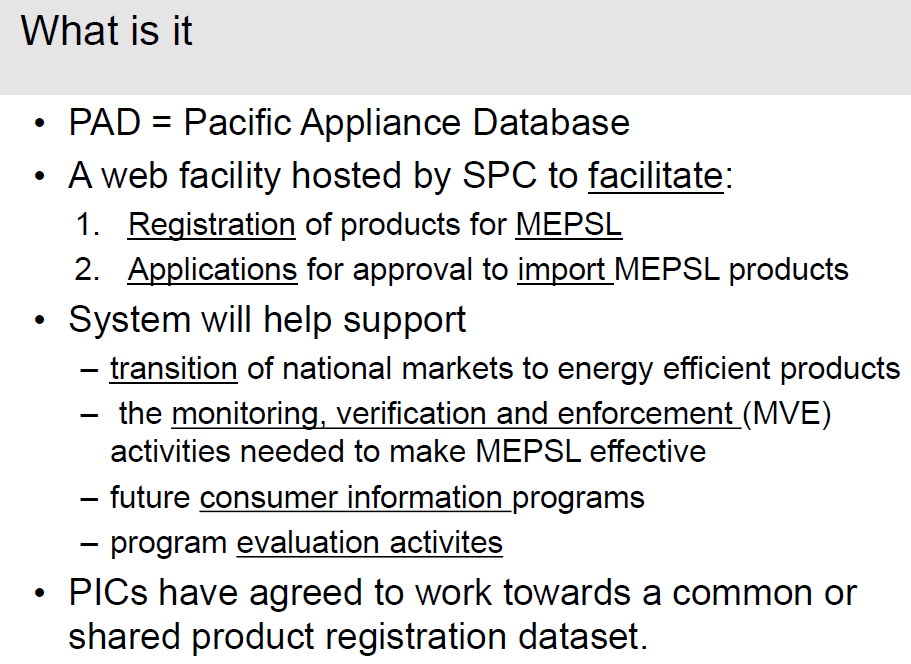 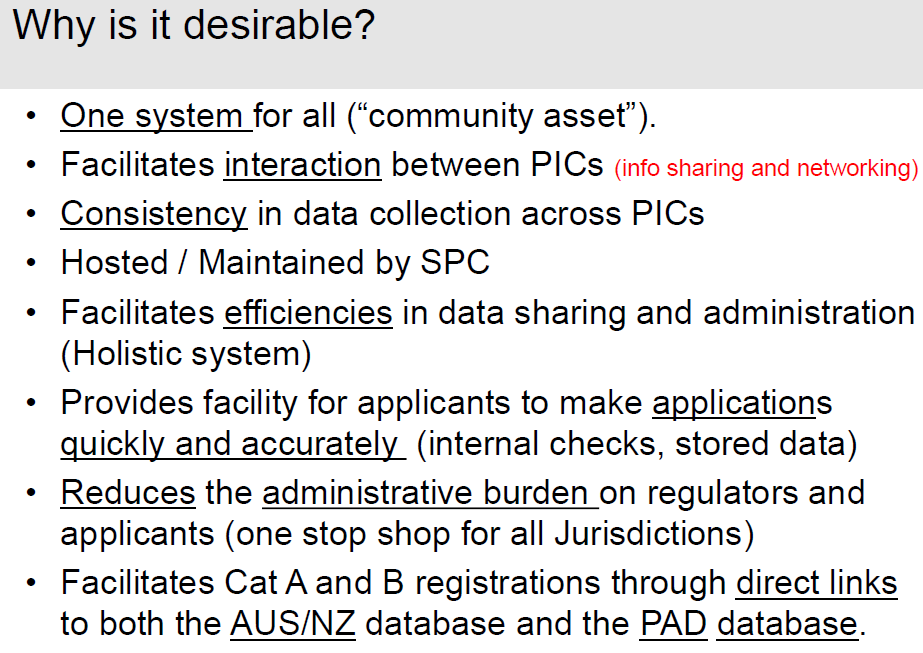 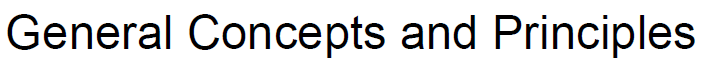 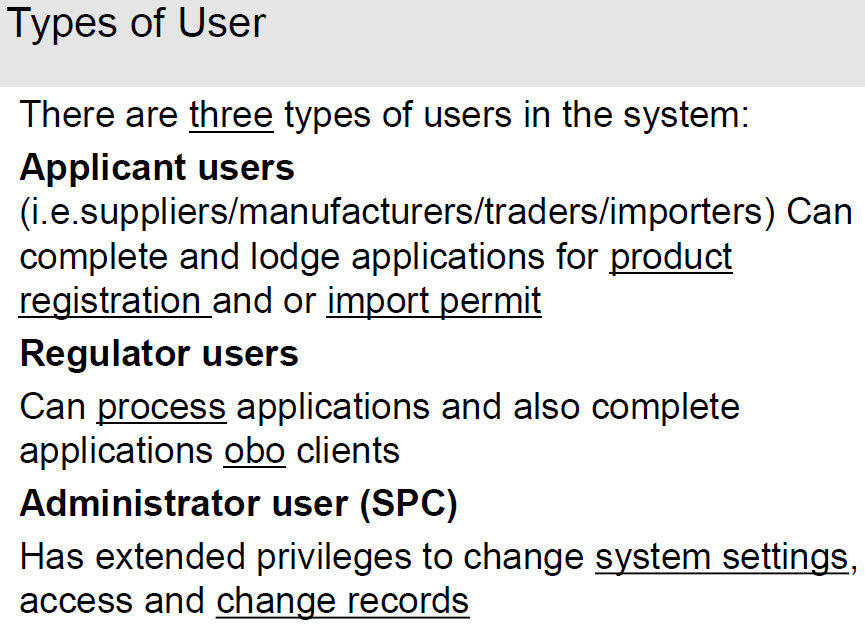 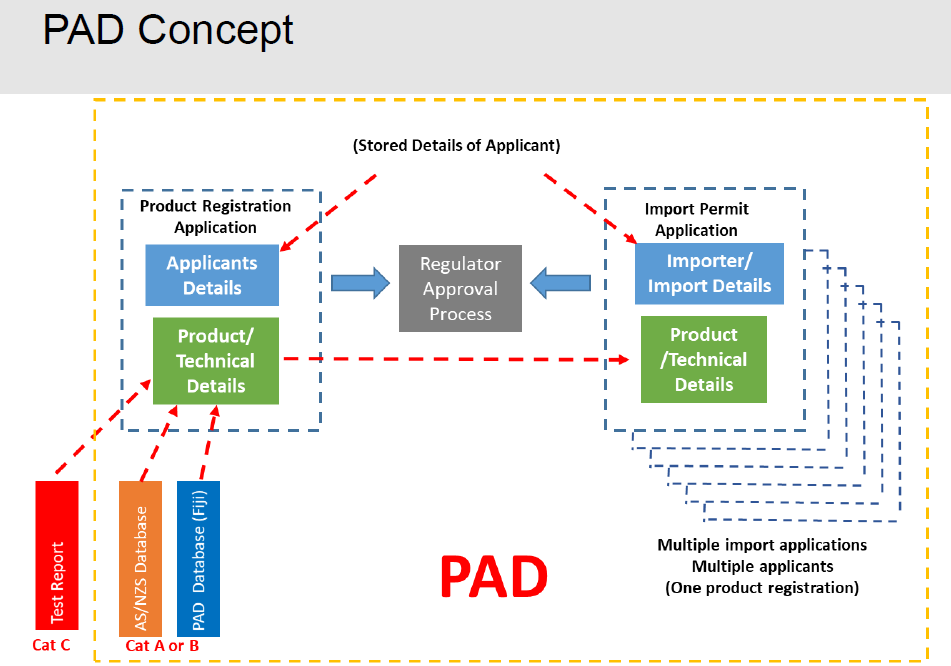 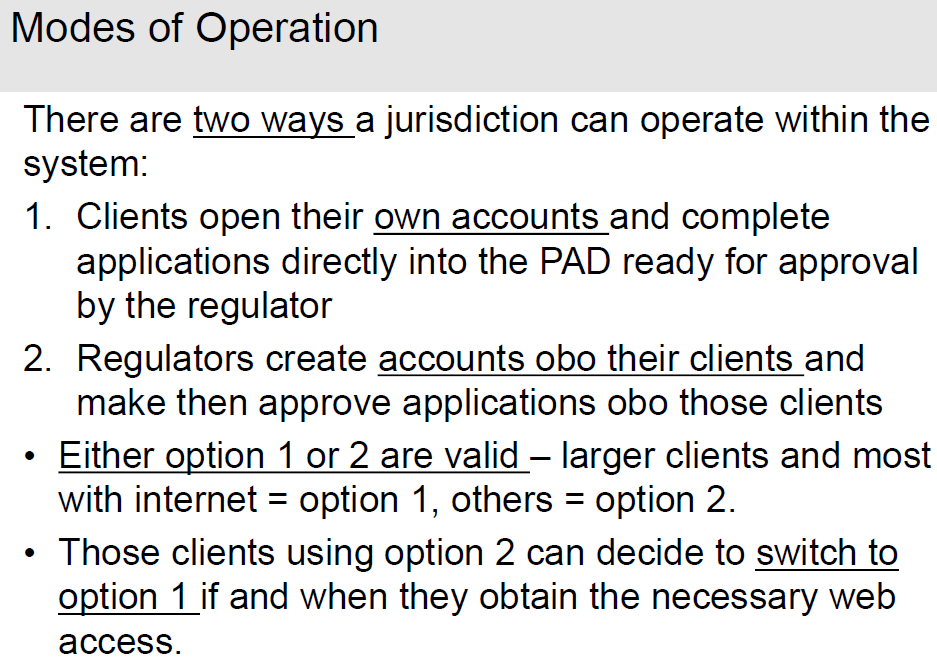 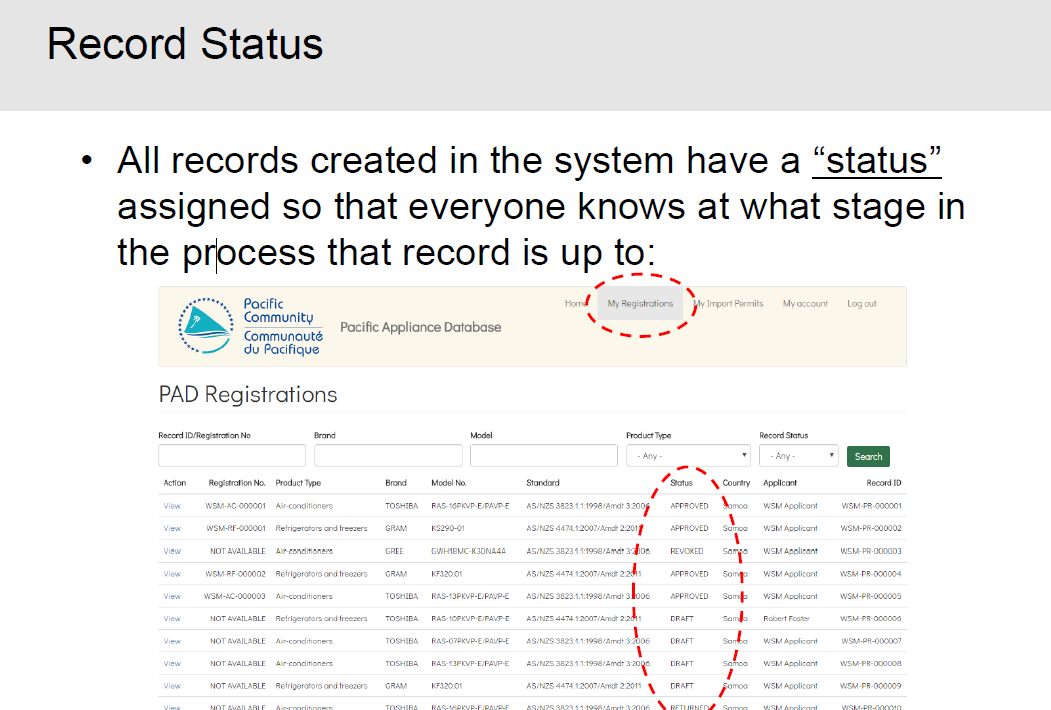 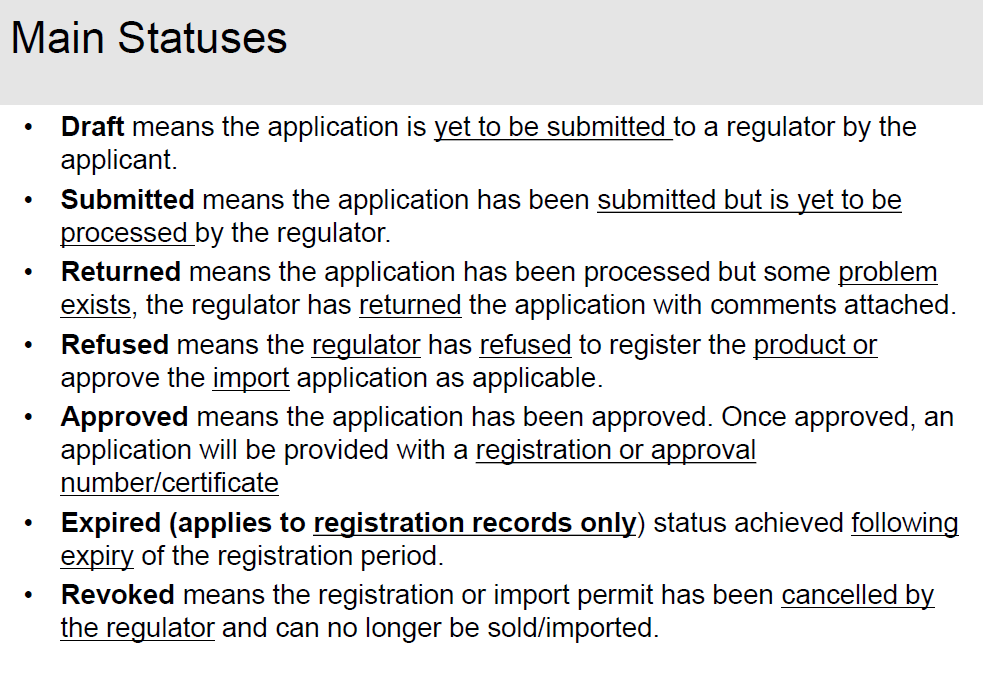 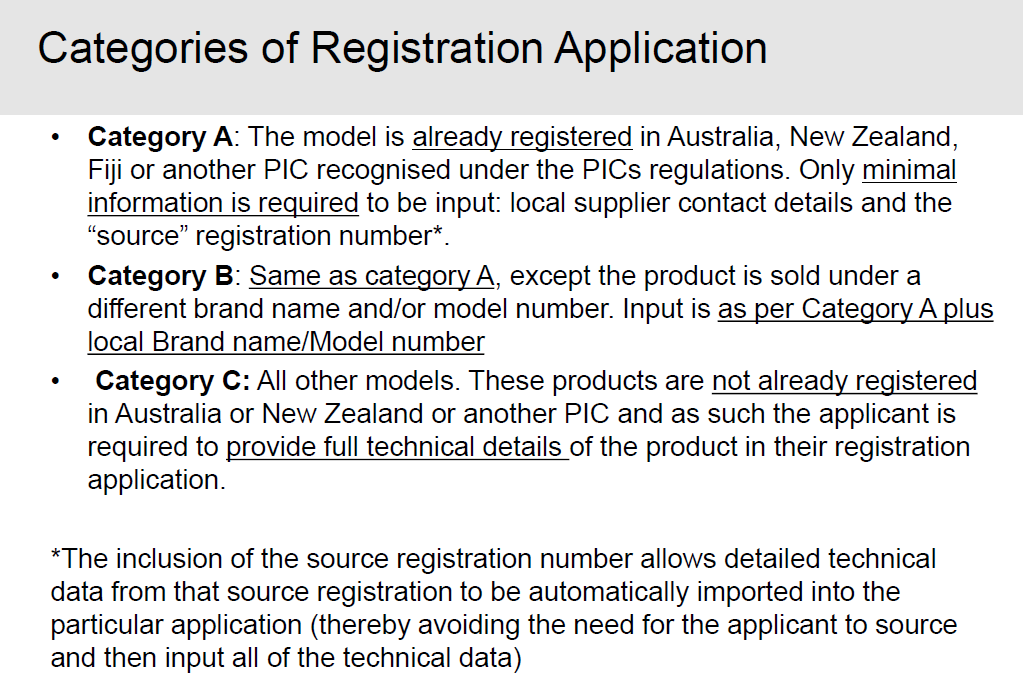 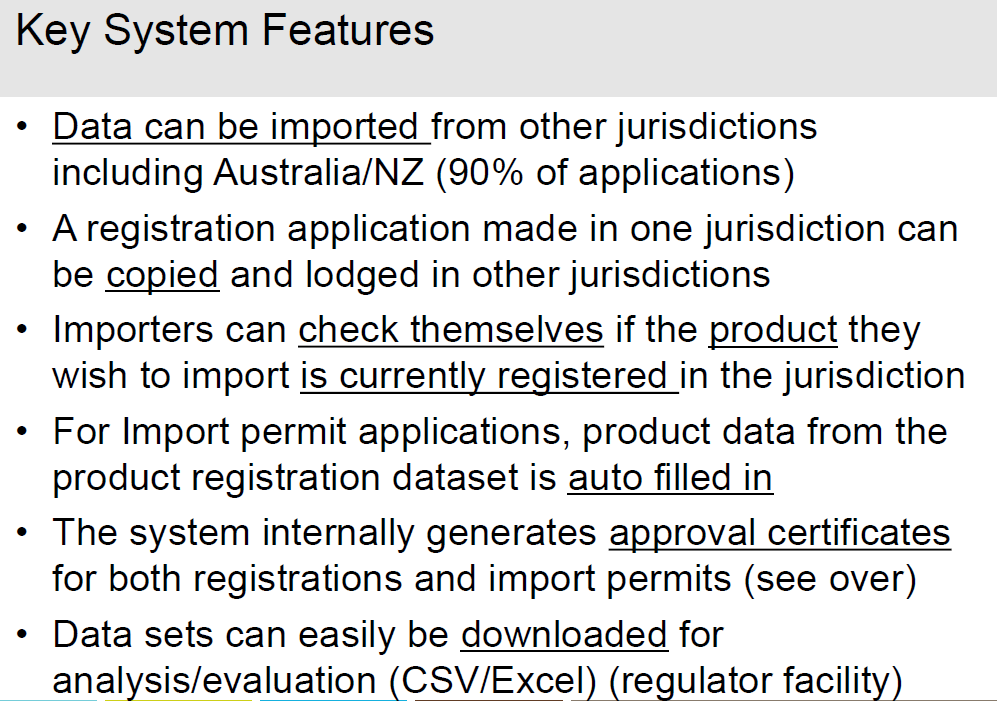 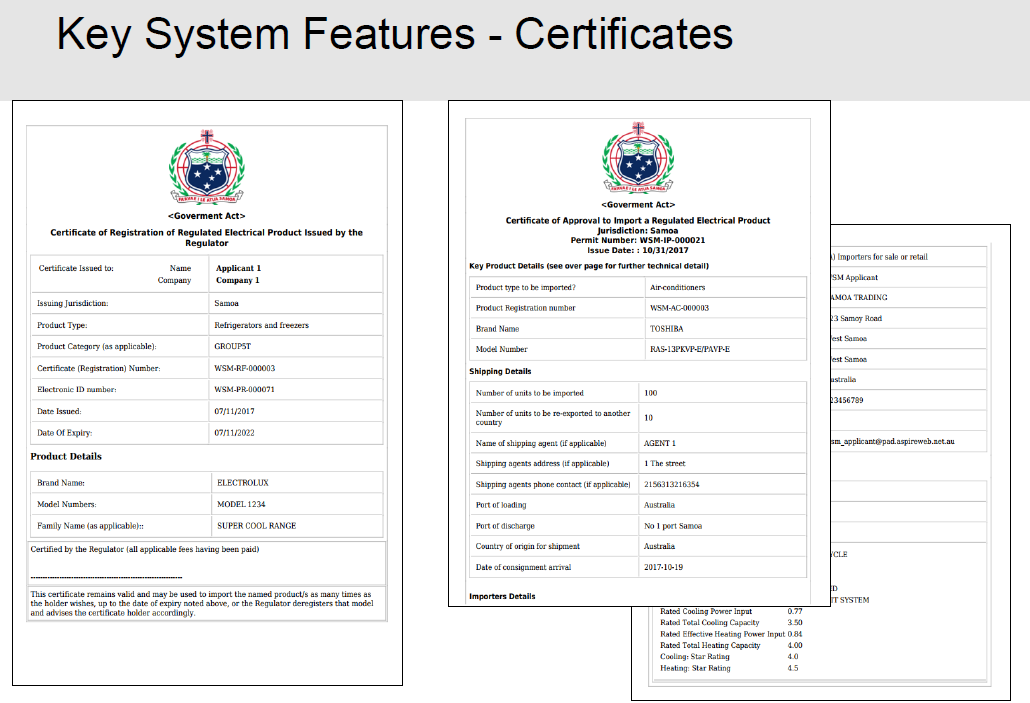 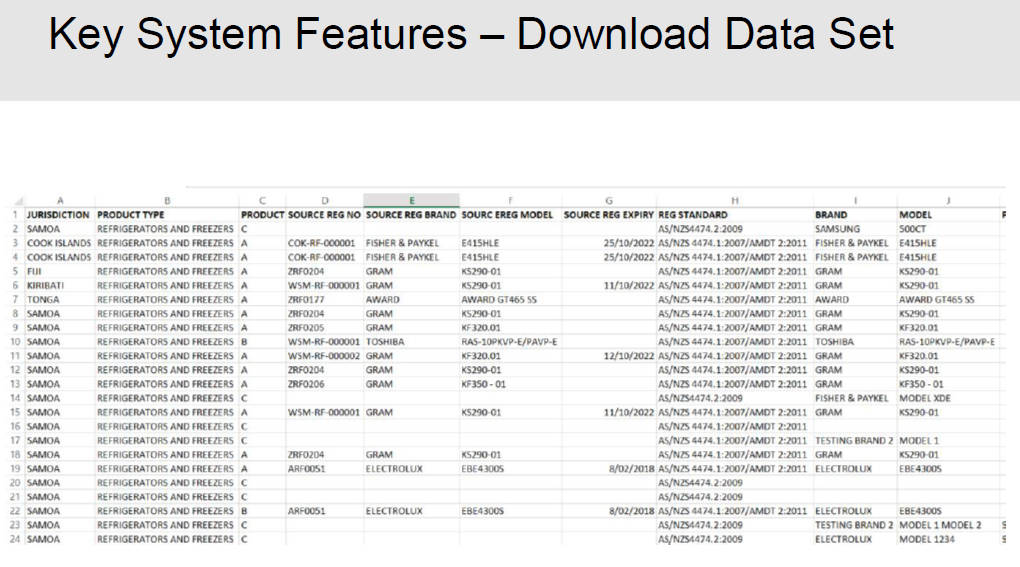